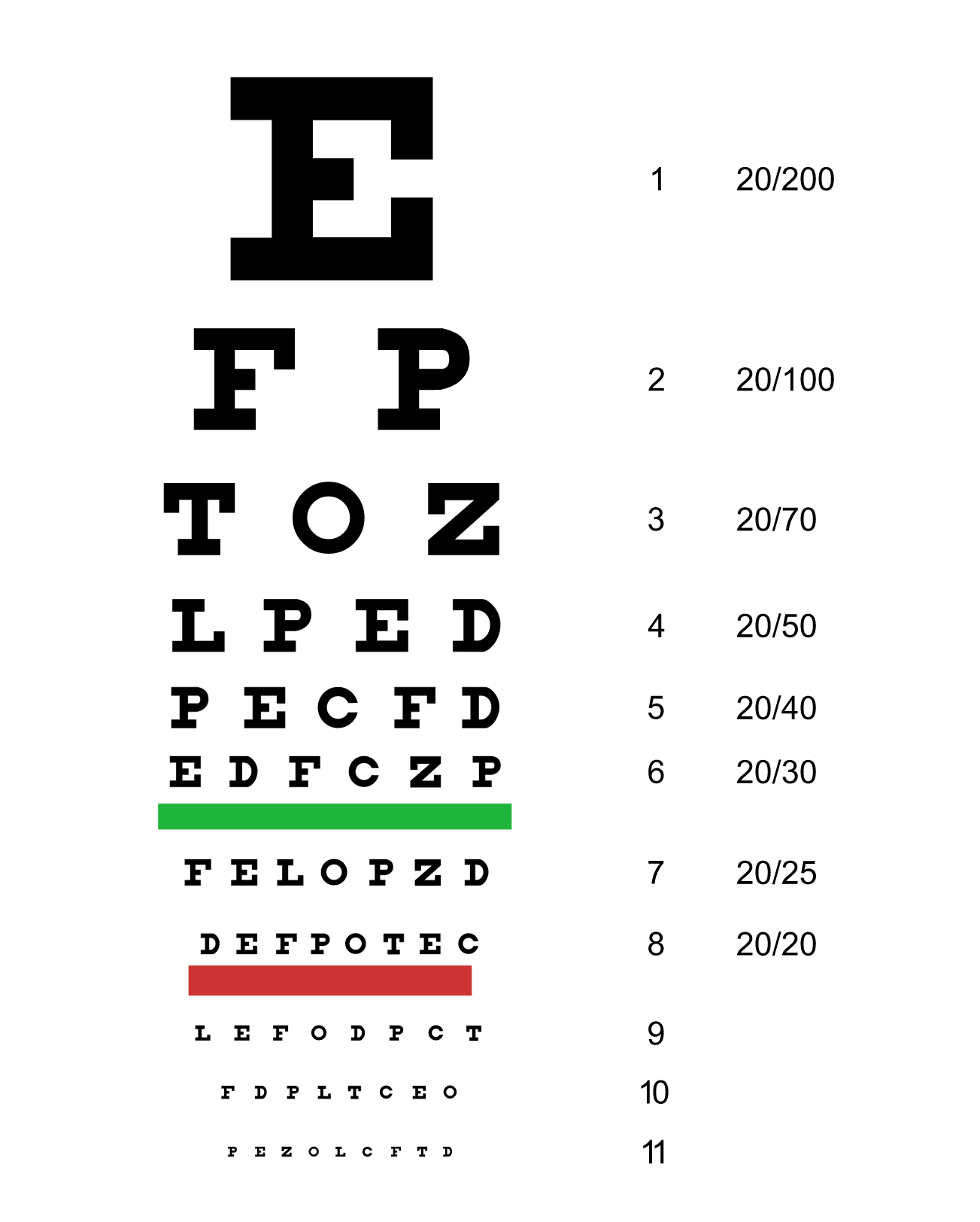 20/20
20/20
20/20
2 Corinthians 12:1-10
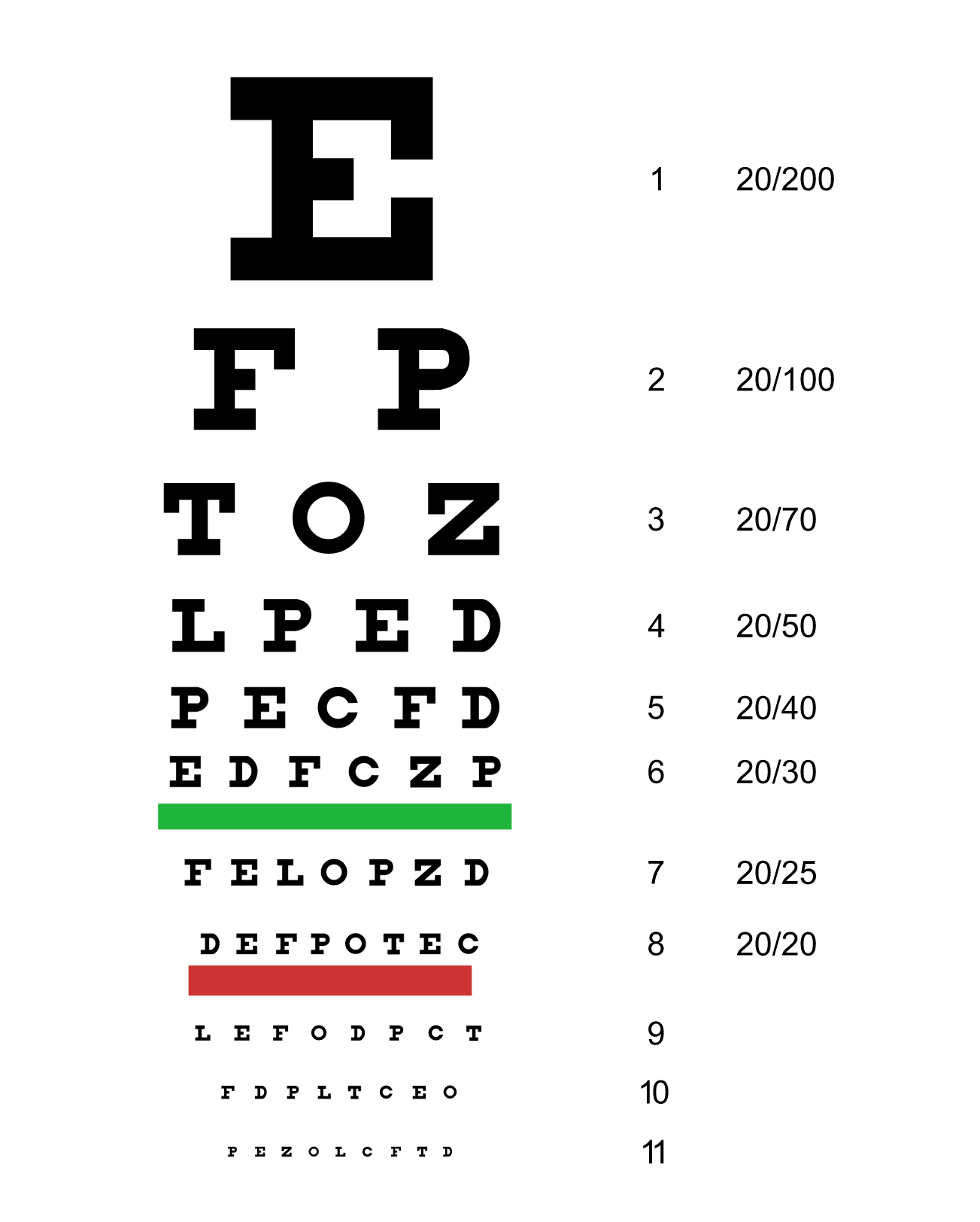 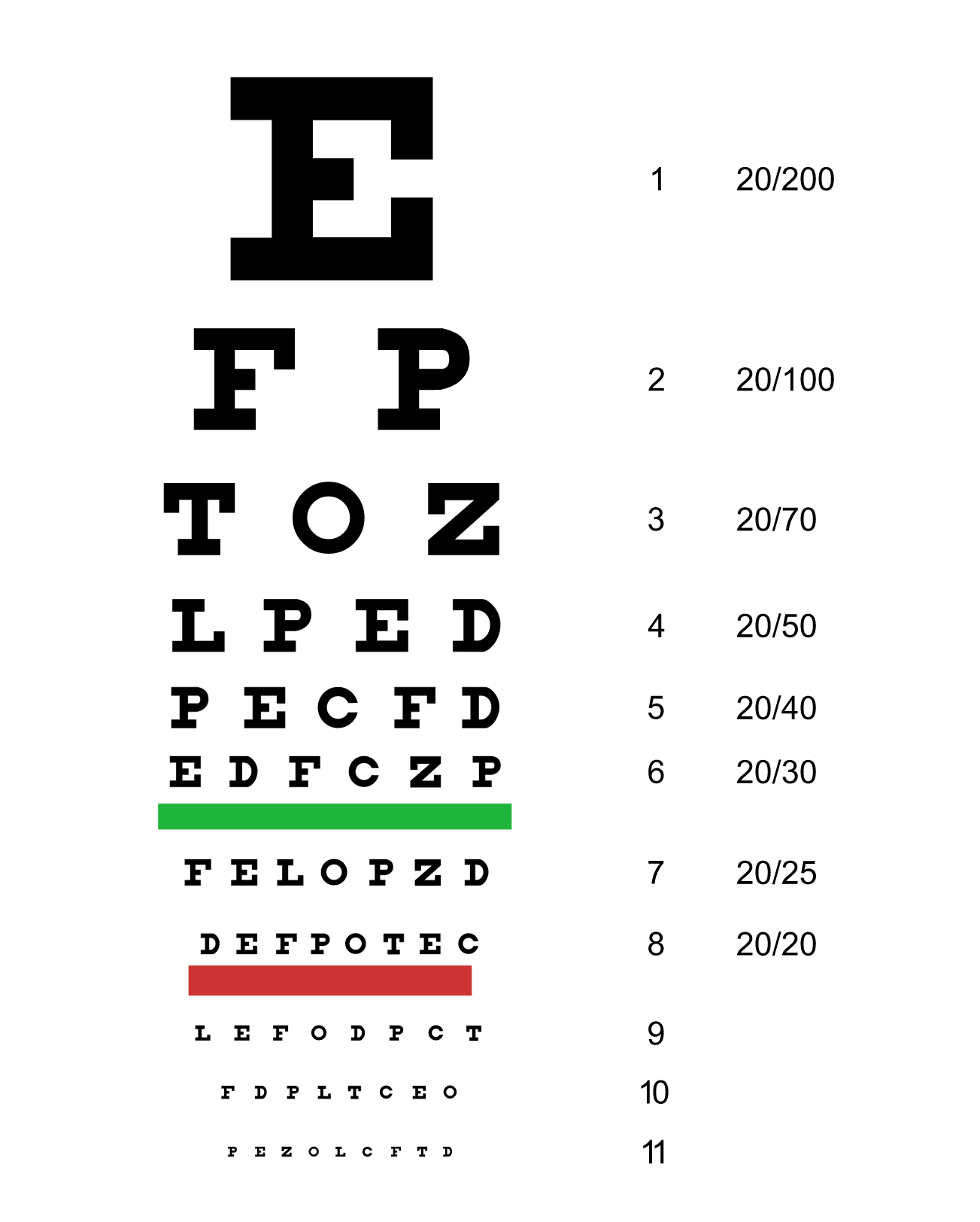 Thorn in the Flesh
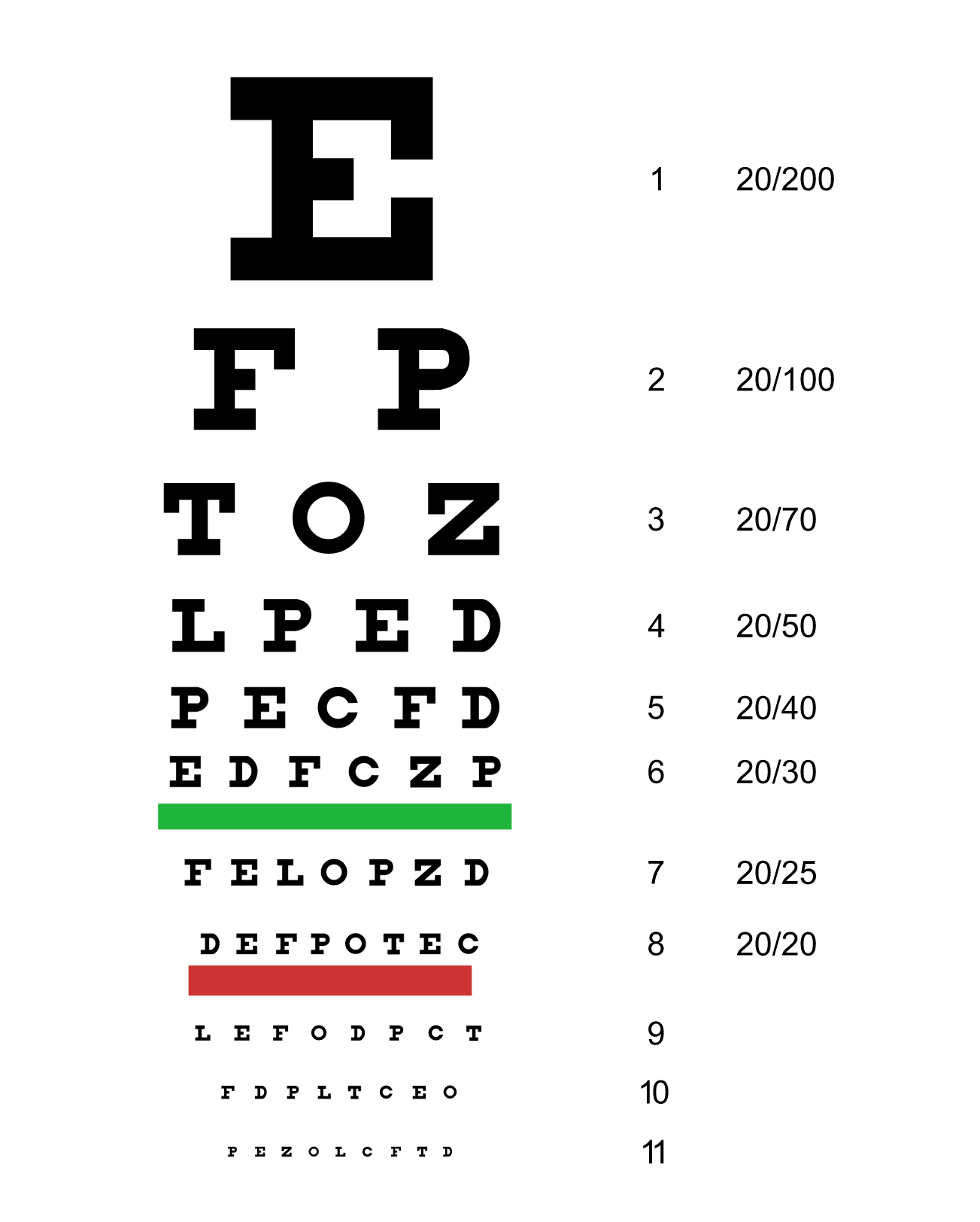 σκολοψ
‘skolops’
Stake
Sharp Stick
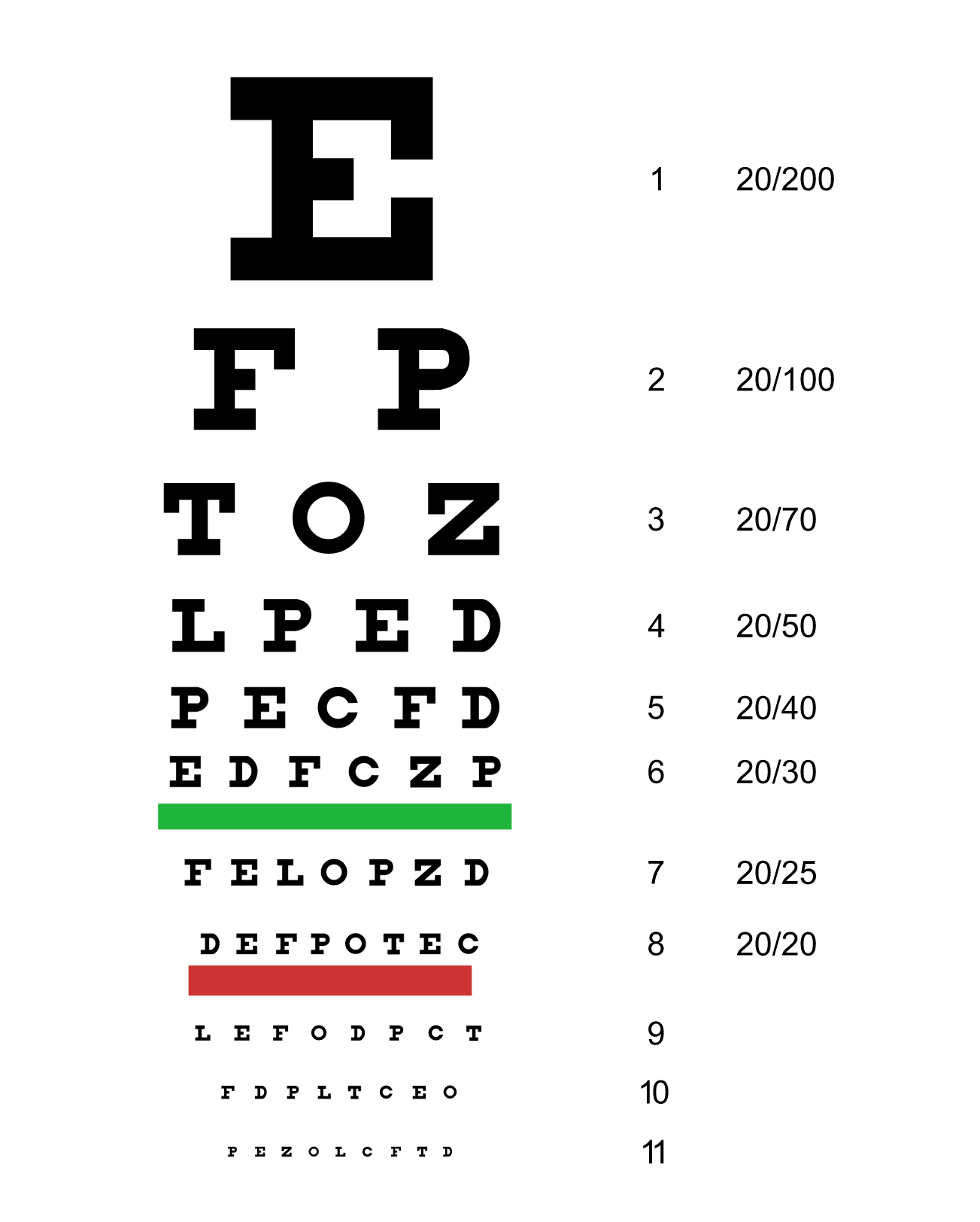 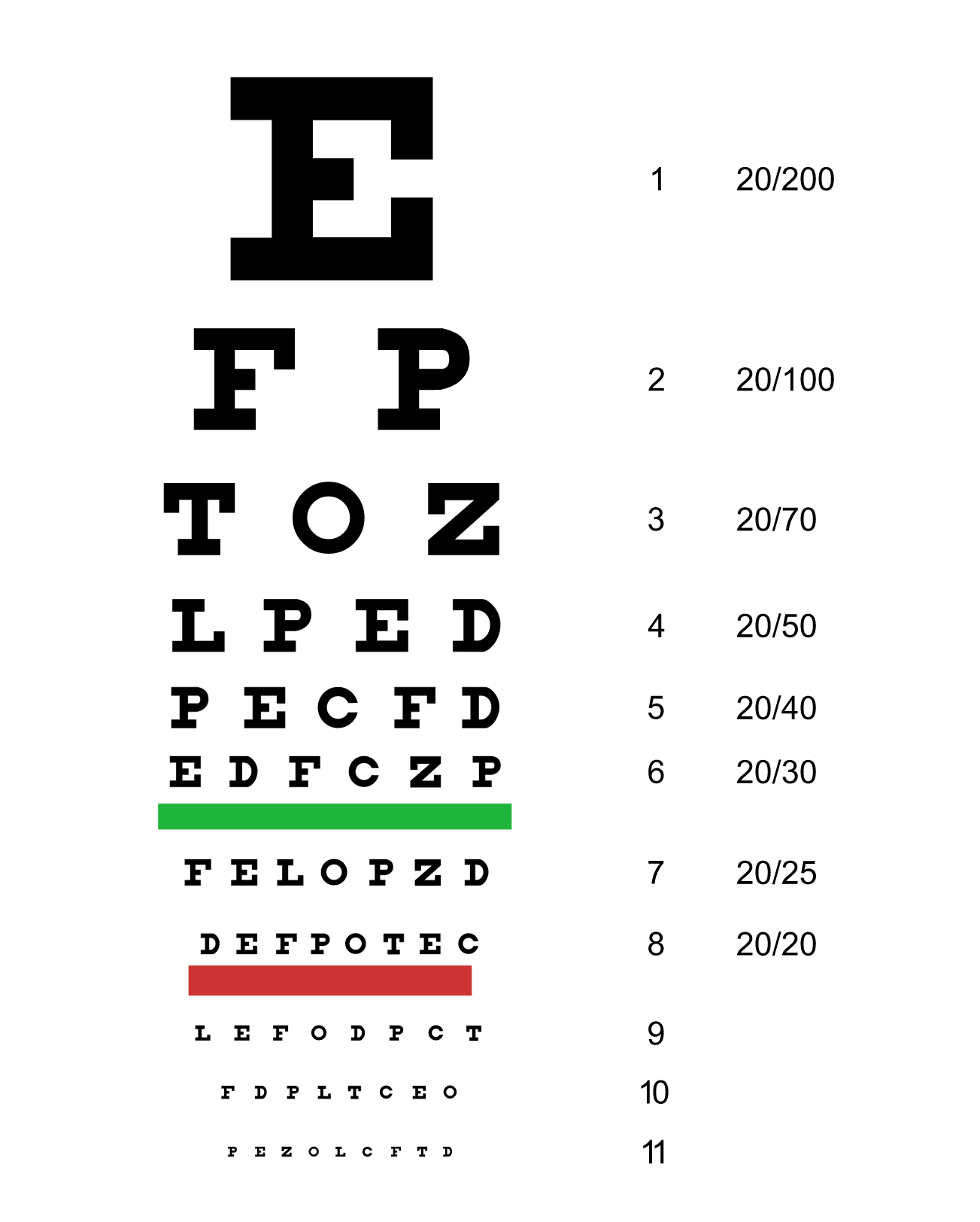 Purpose in Our Pain
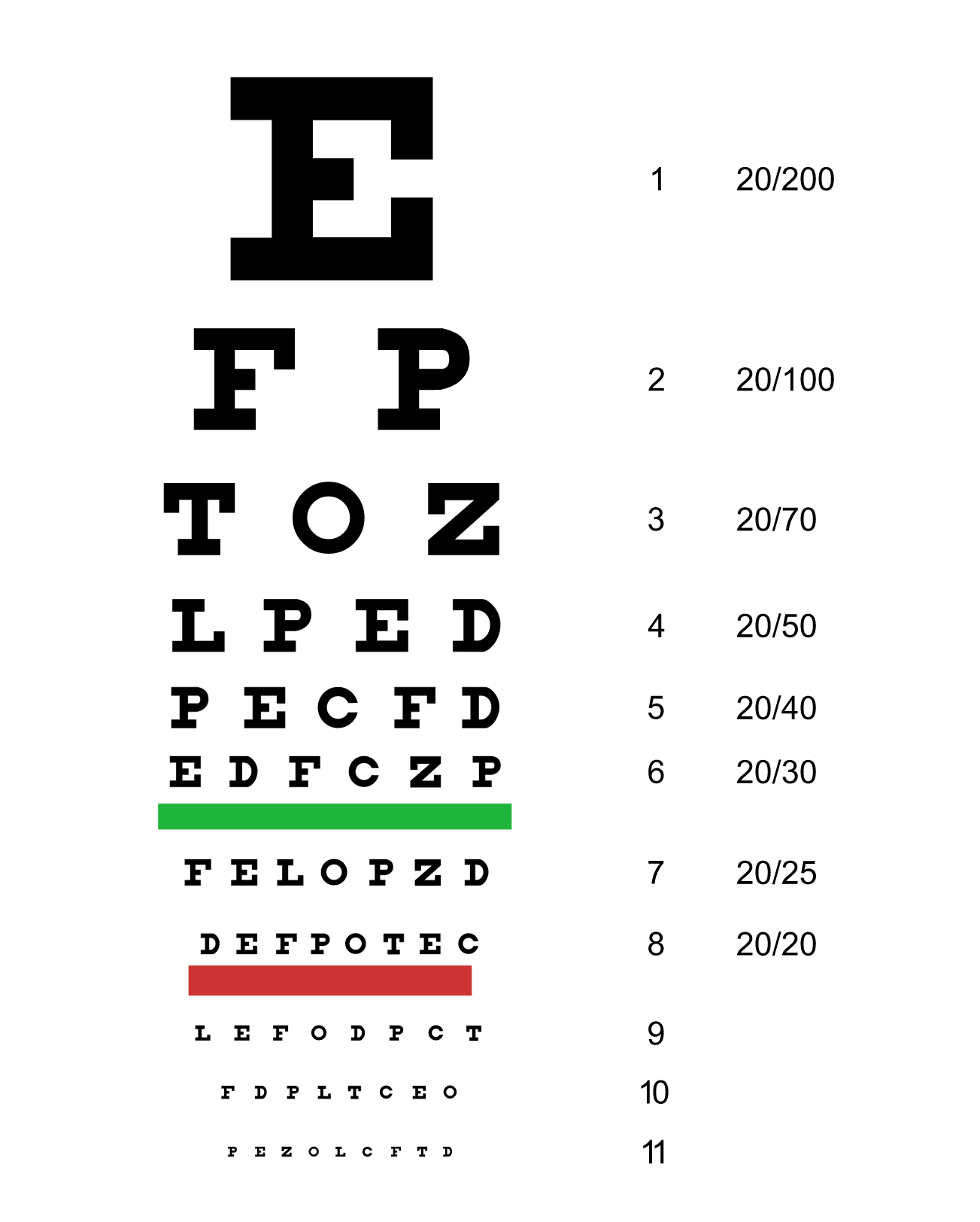 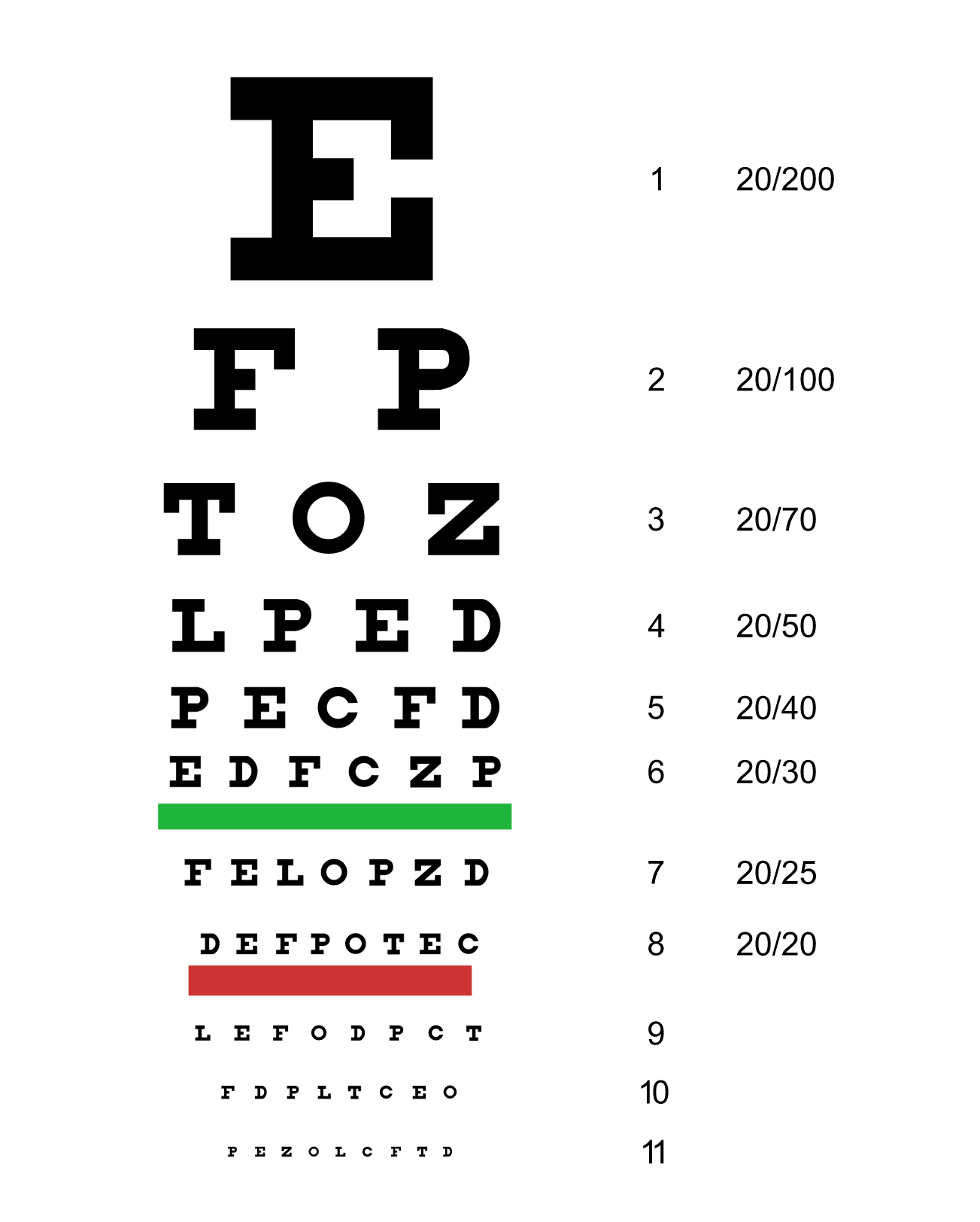 “It doesn’t matter who or what gets hurt in the process… Genes don’t care about suffering, because they don’t care about anything… Nature is neither kind nor unkind.  She is neither against suffering nor for it.  It only matters as it affects the survival of DNA.”
Prof. Richard Dawkins
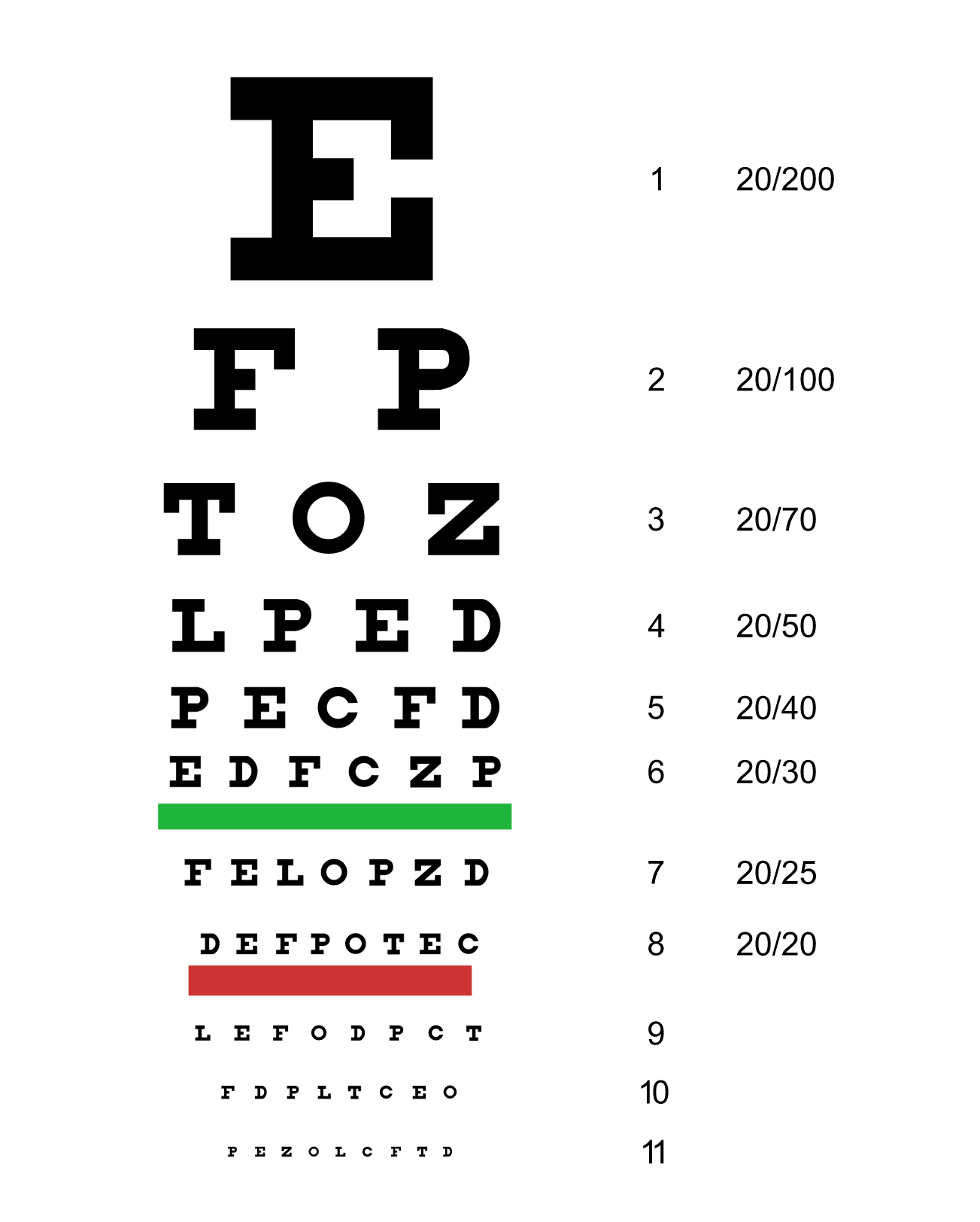 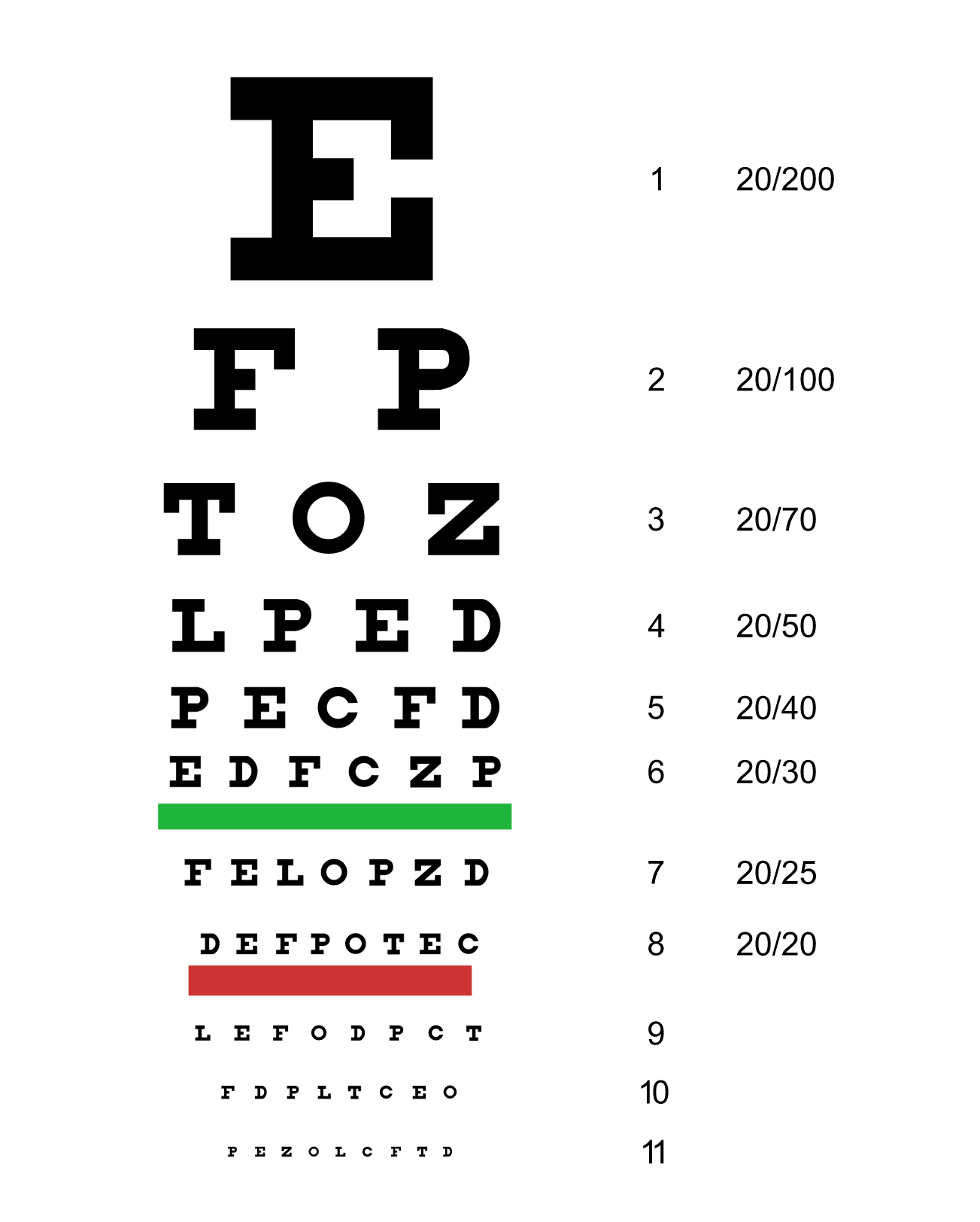 “Whoever wants to be my disciple  must deny themselves, take up their cross and follow me.”
Mark 8:34
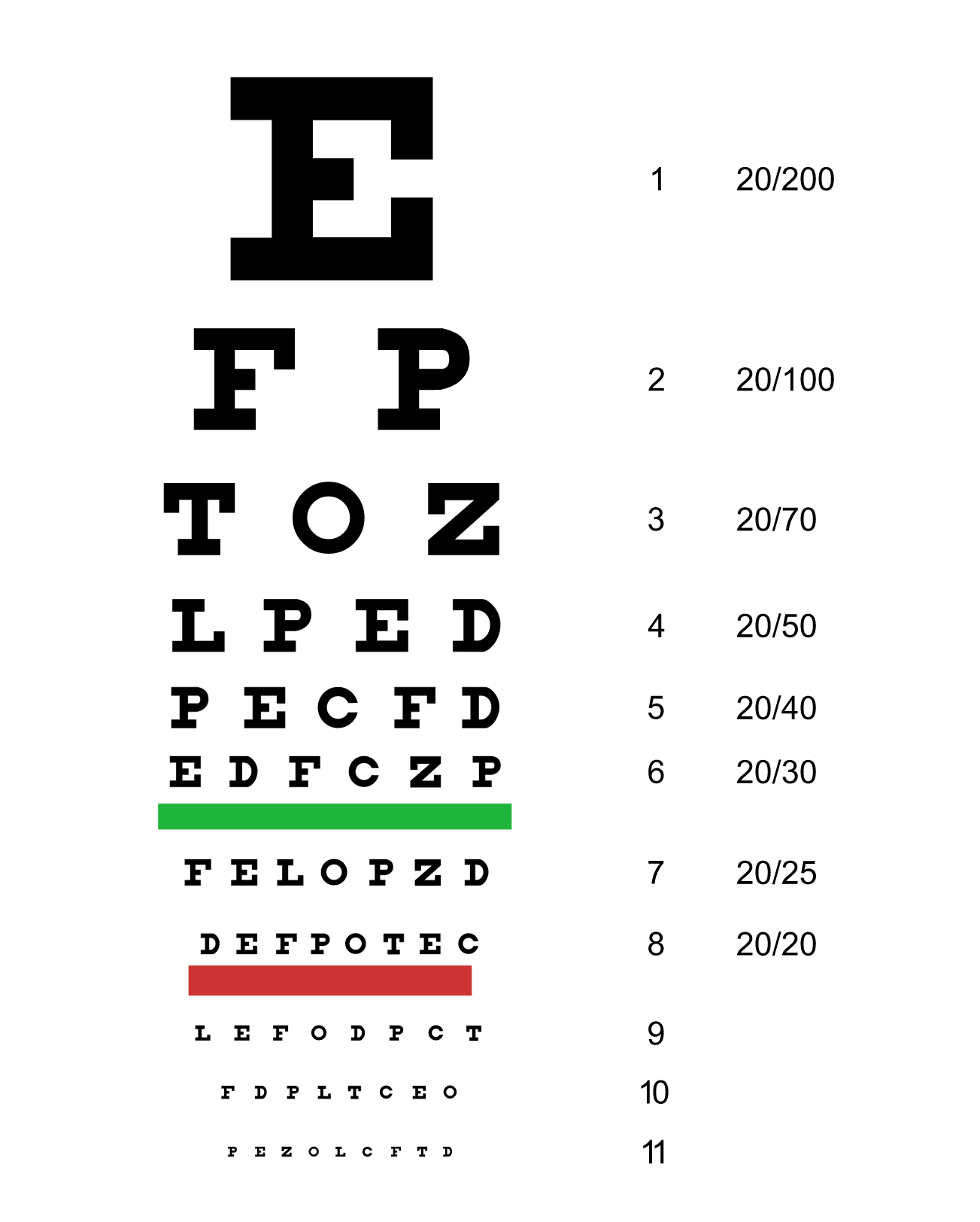 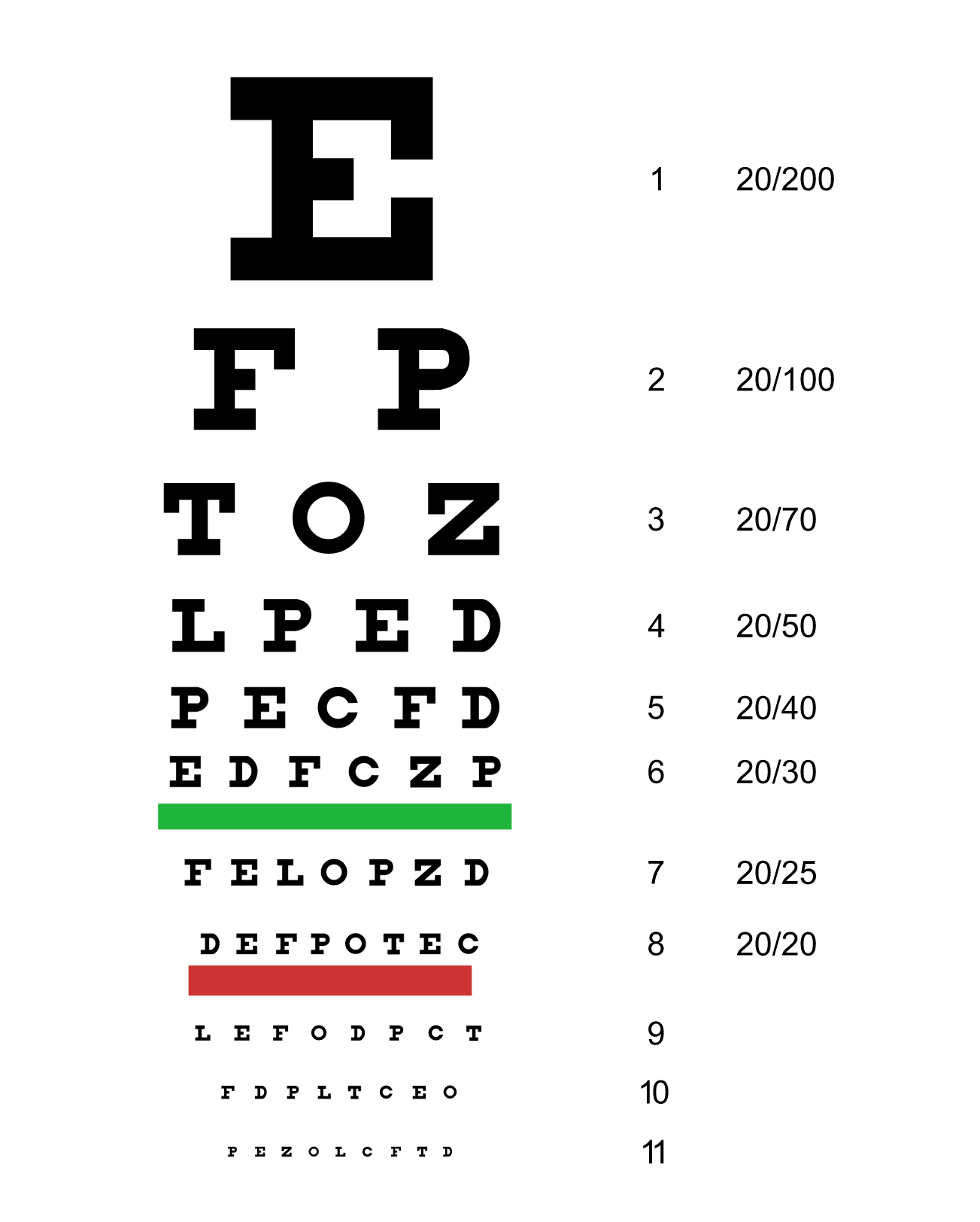 For He is our child-hood's pattern,
Day by day like us He grew,
He was little, weak, and helpless,
Tears and smiles like us He knew,
And He feels for our sadness,
And He shares in our gladness.
Once in Royal David’s City
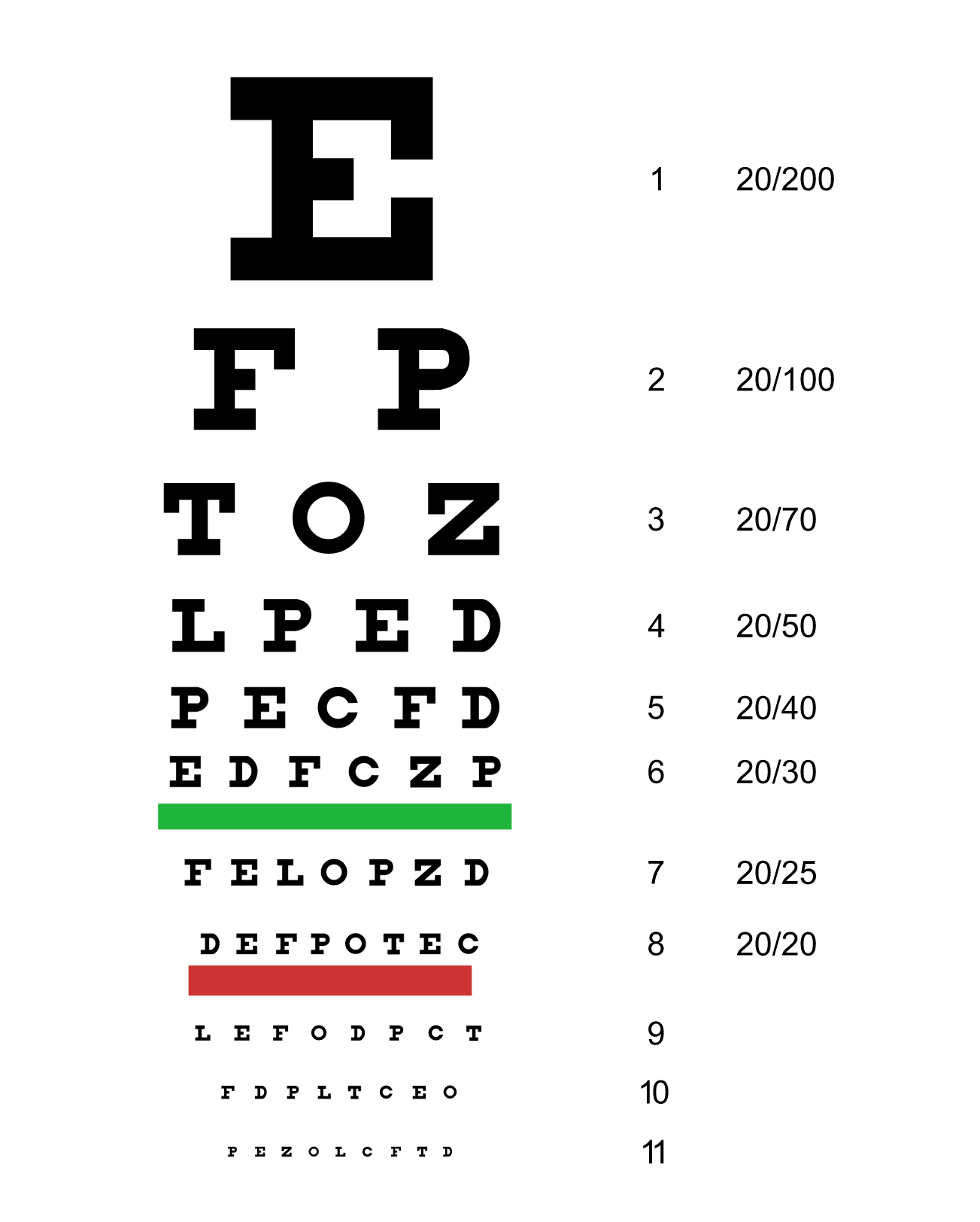 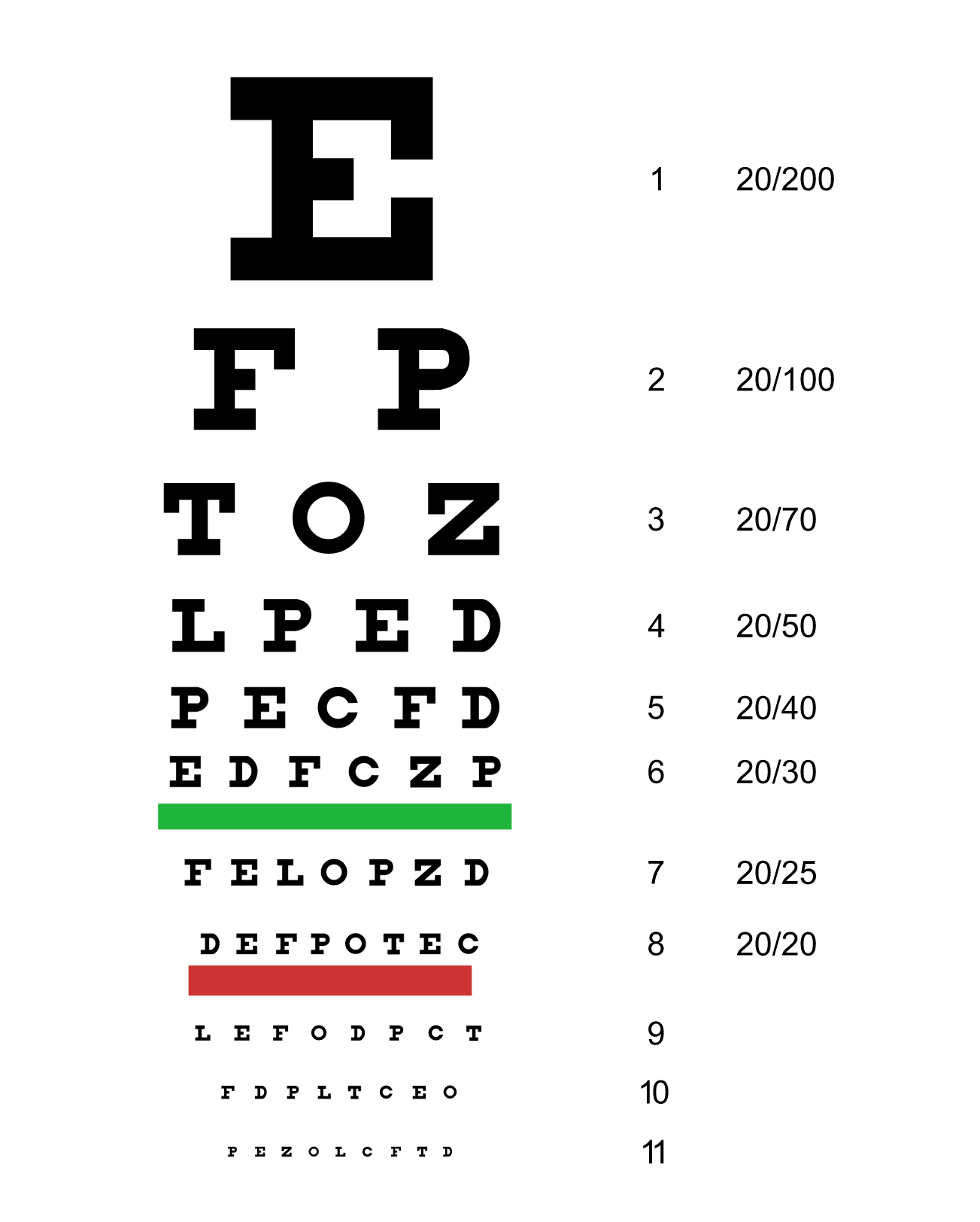 ESV  v.7
So to keep me from becoming conceited because of the surpassing greatness of the revelations, a thorn was given me in the flesh, a messenger of Satan to harass me, to keep me from becoming conceited.
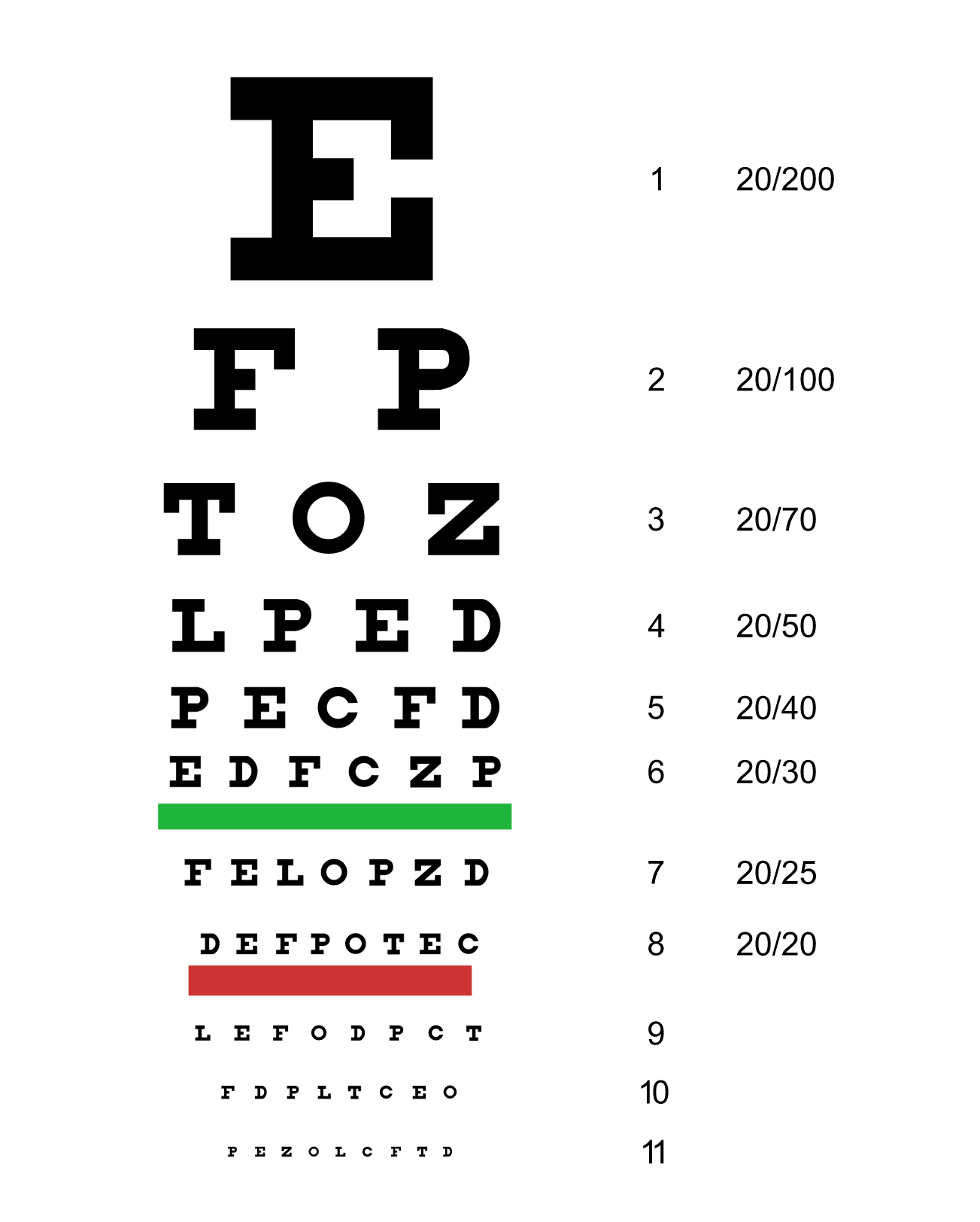 ESV  v.7
So to keep me from becoming conceited because of the surpassing greatness of the revelations, a thorn was given me in the flesh, a messenger of Satan to harass me, to keep me from becoming conceited.
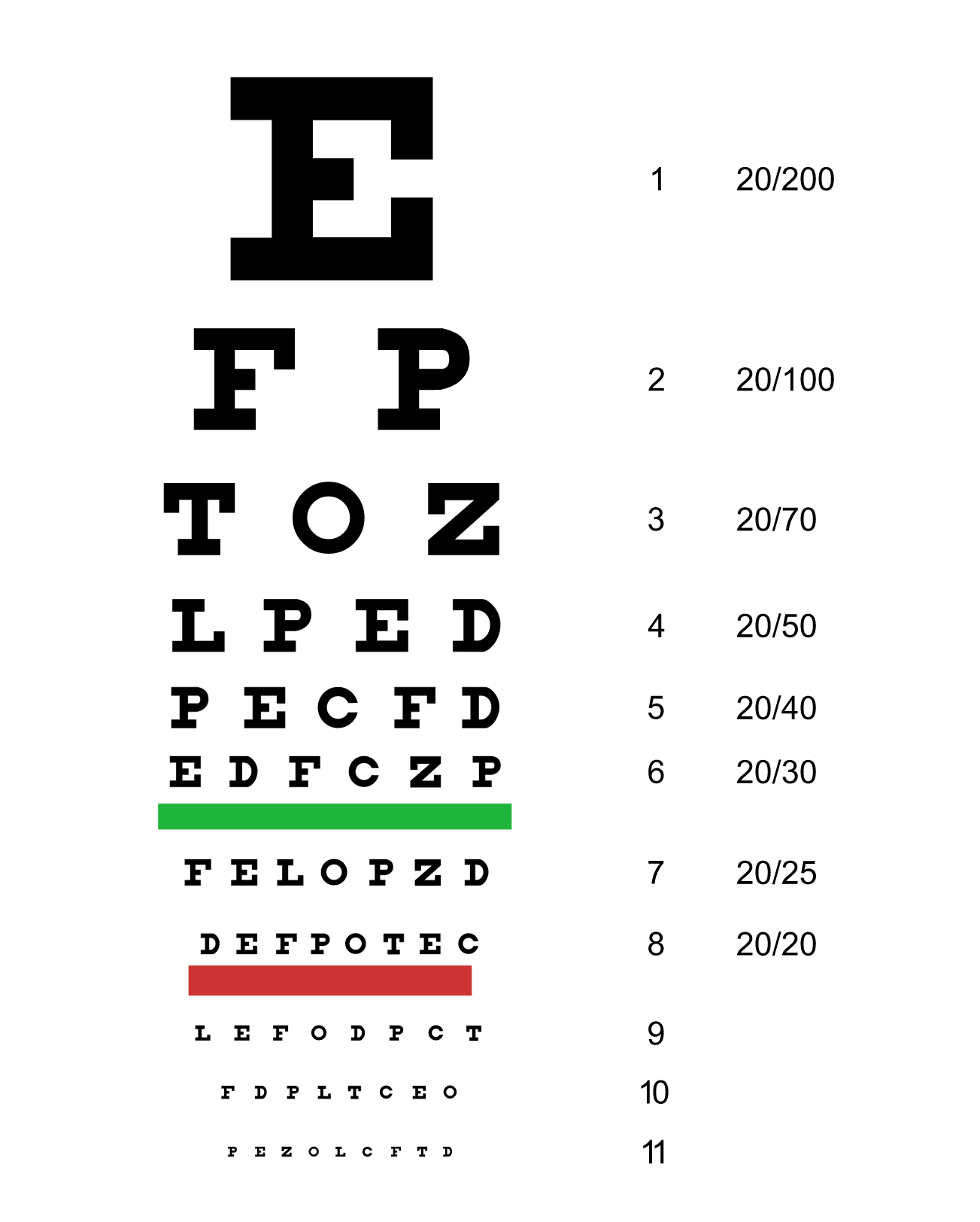 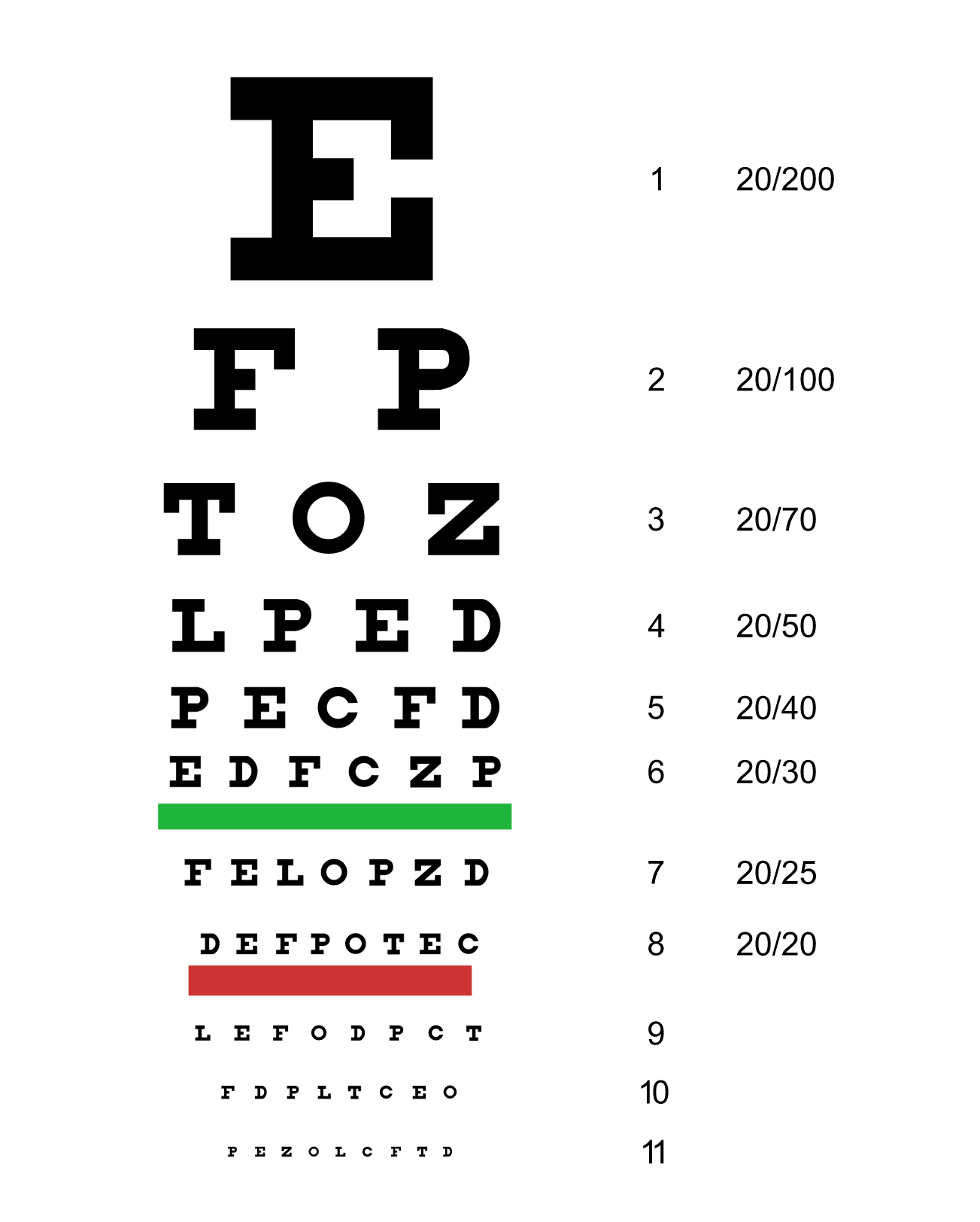 Power in Our Weakness
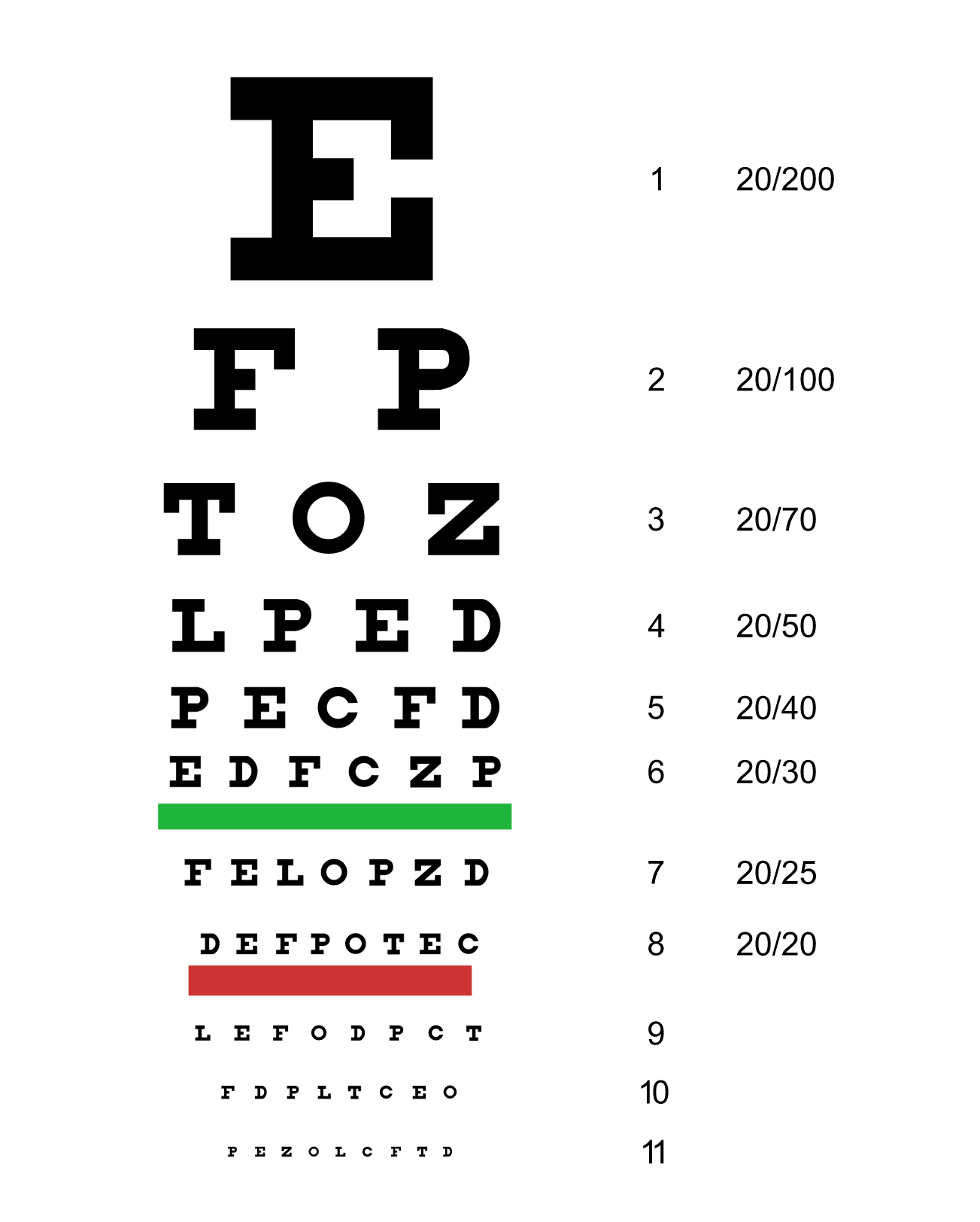 Power in Our Weakness
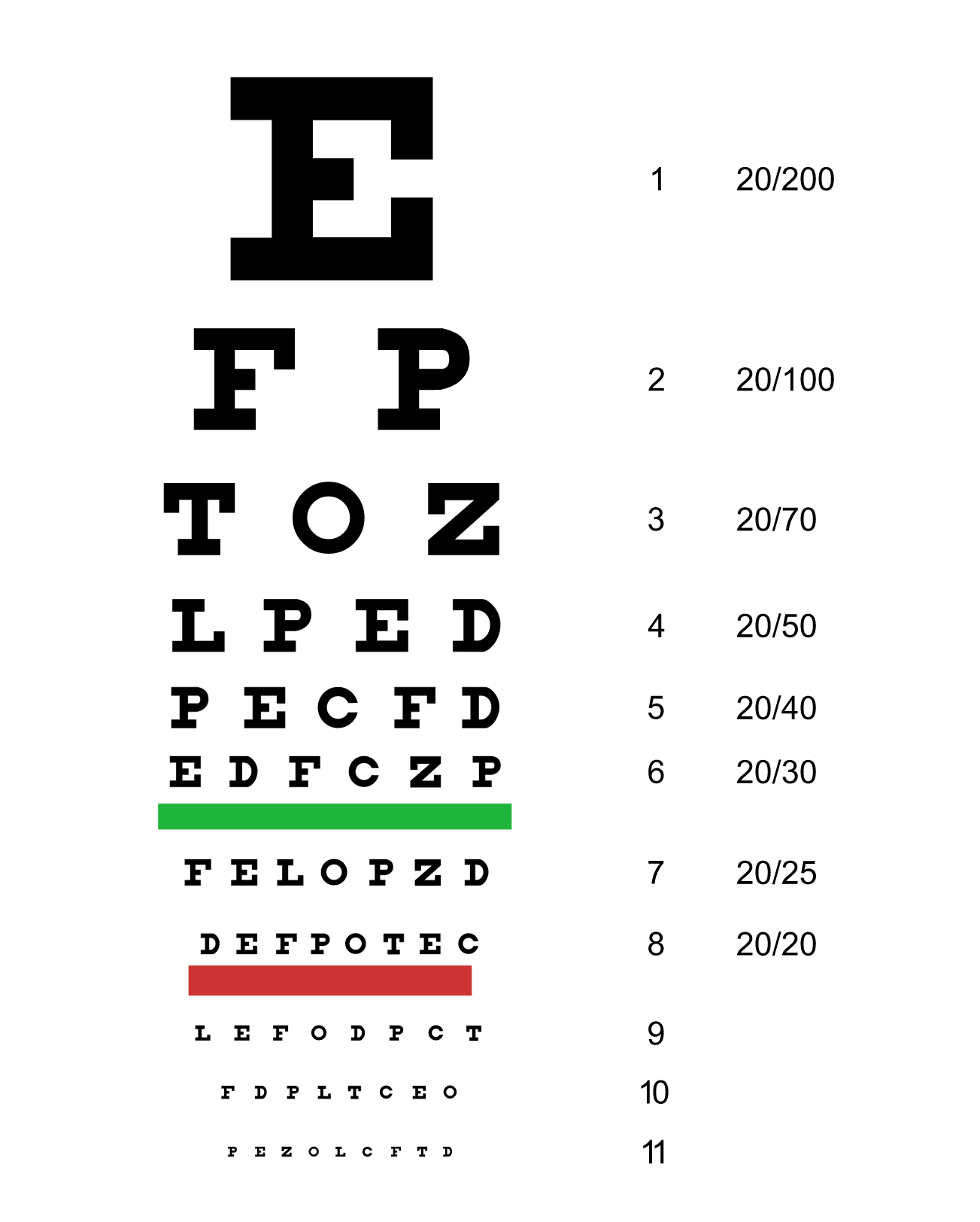 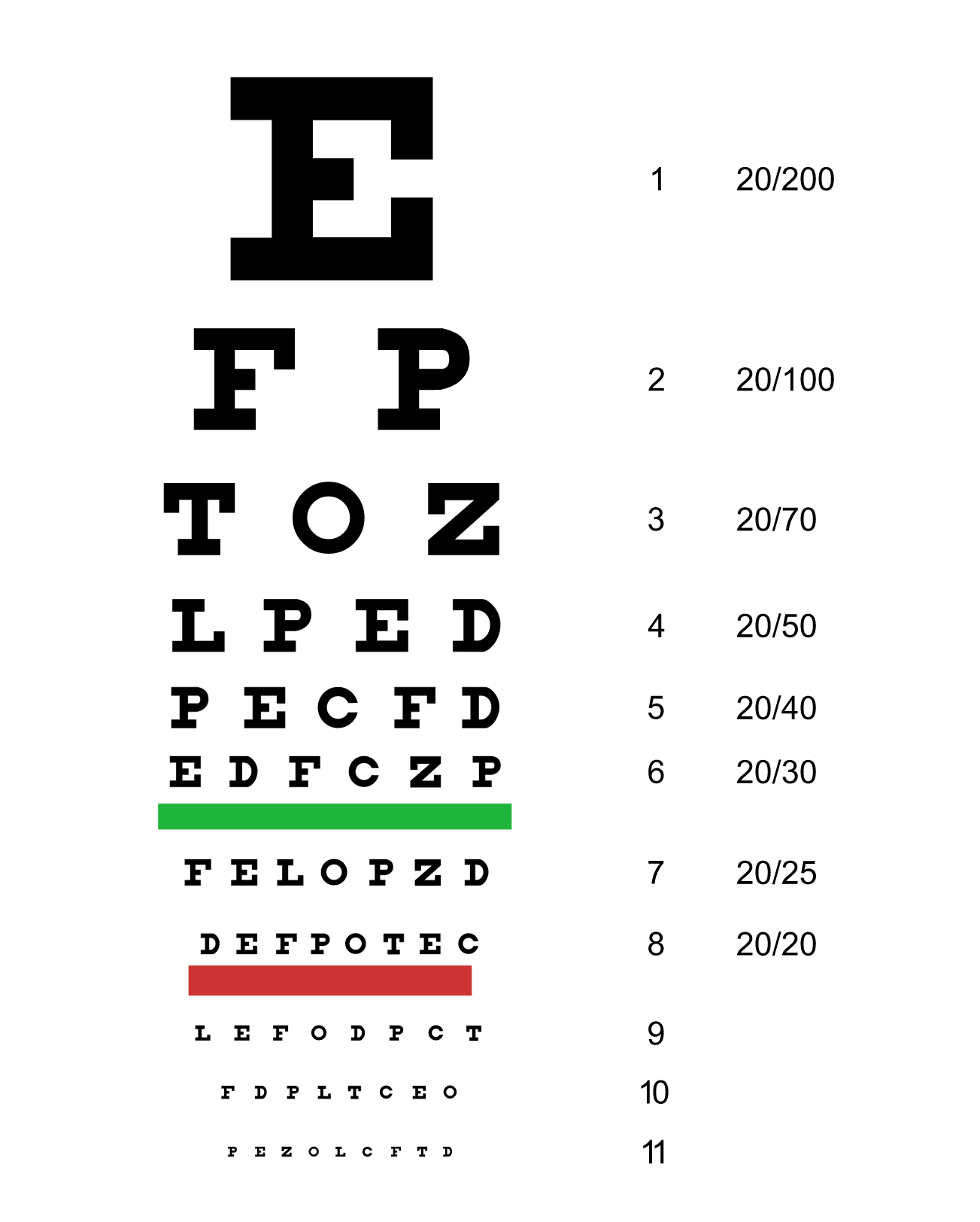 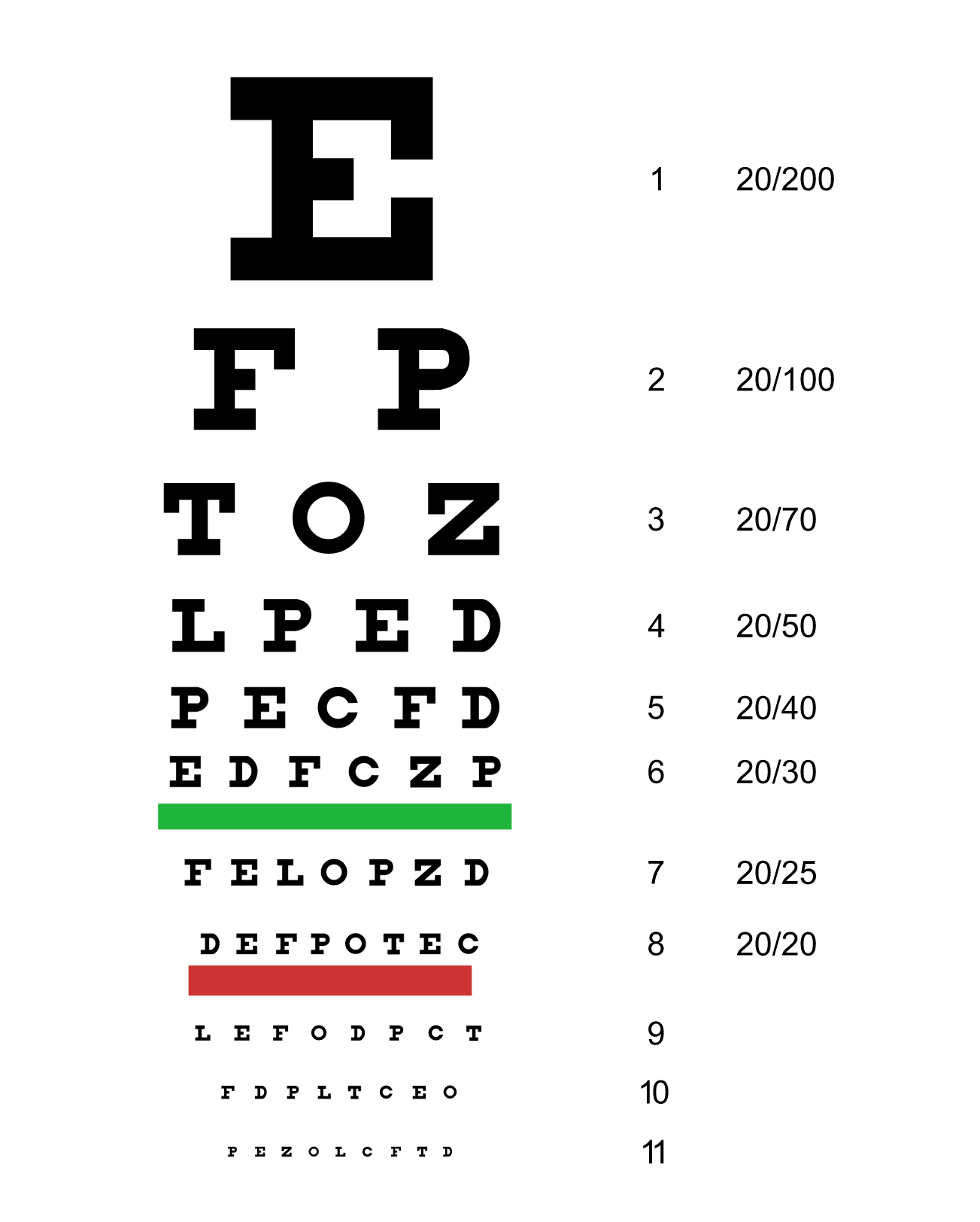 “Consider it pure joy, my brothers and sisters, whenever you face trials of many kinds, because you know that the testing of your faith produces perseverance.  Let perseverance finish its work so that you may be mature and complete, not lacking anything.”
James 1:2-4
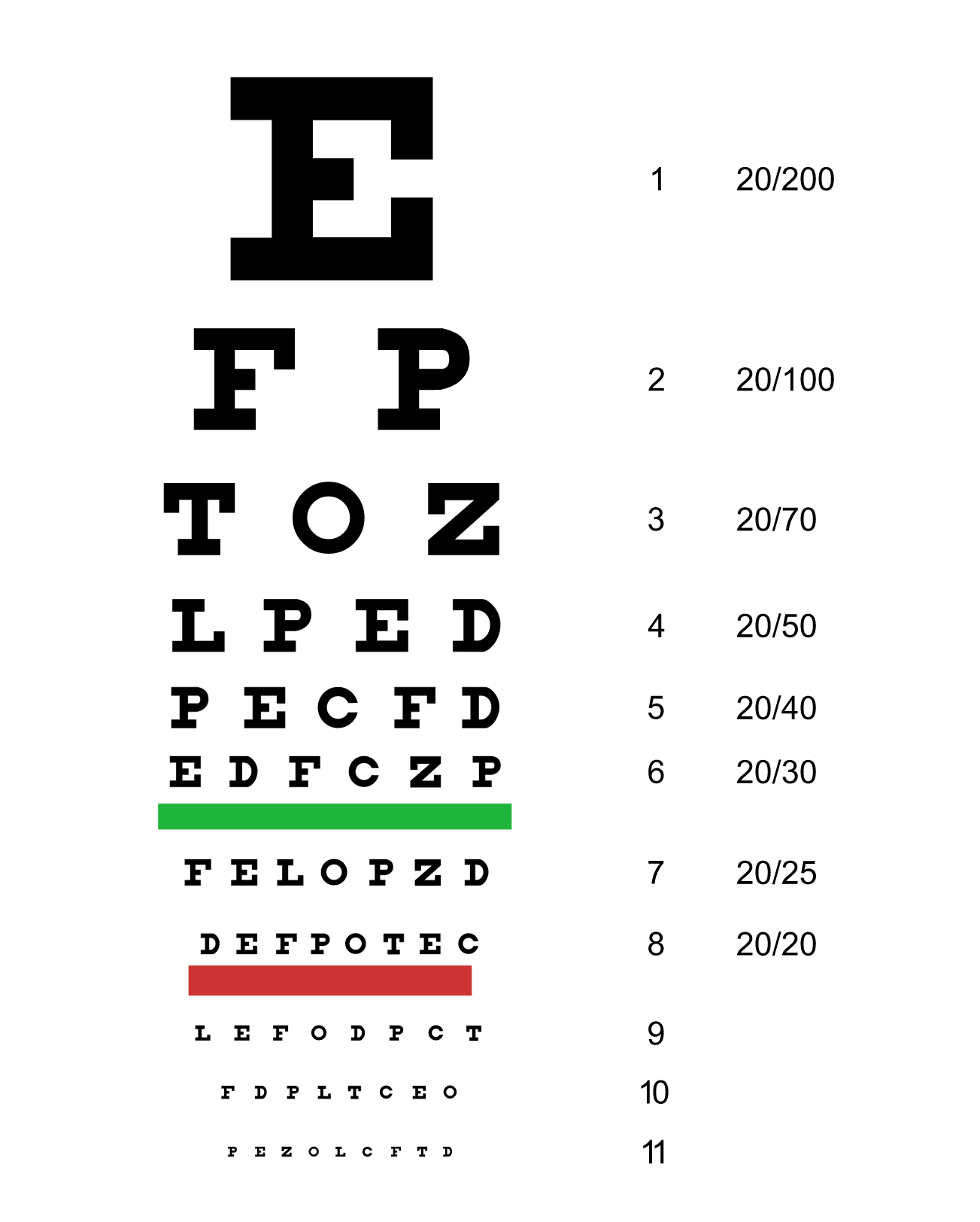 20/20
20/20
20/20
2 Corinthians 12:1-10